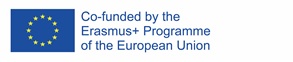 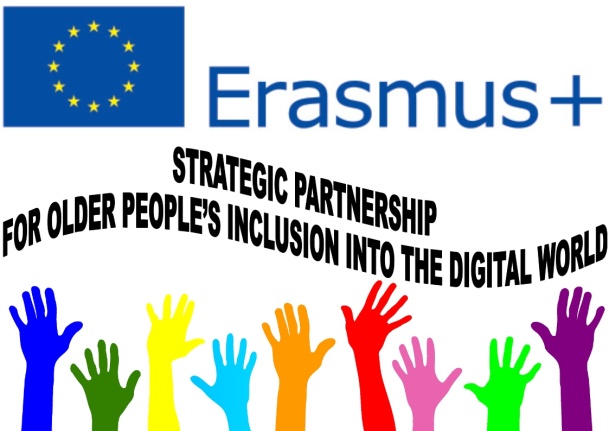 City Games –churches in Augsburg
LTT Activities in Augsburg, 23-25.02.2019
Dr Anna Grabowska, Ewa Kozłowska
PRO-MED, Poland
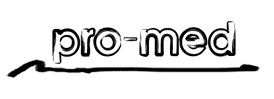 The project ERASMUS + "Strategic Partnership for Older People’s Inclusion into the Digital World" (1.10.2018 – 30.09.2020) has been funded with support from the European Commission. This publication only reflects the views the author, and the Commission cannot be held responsible for any use which may be made of the information contained therein.
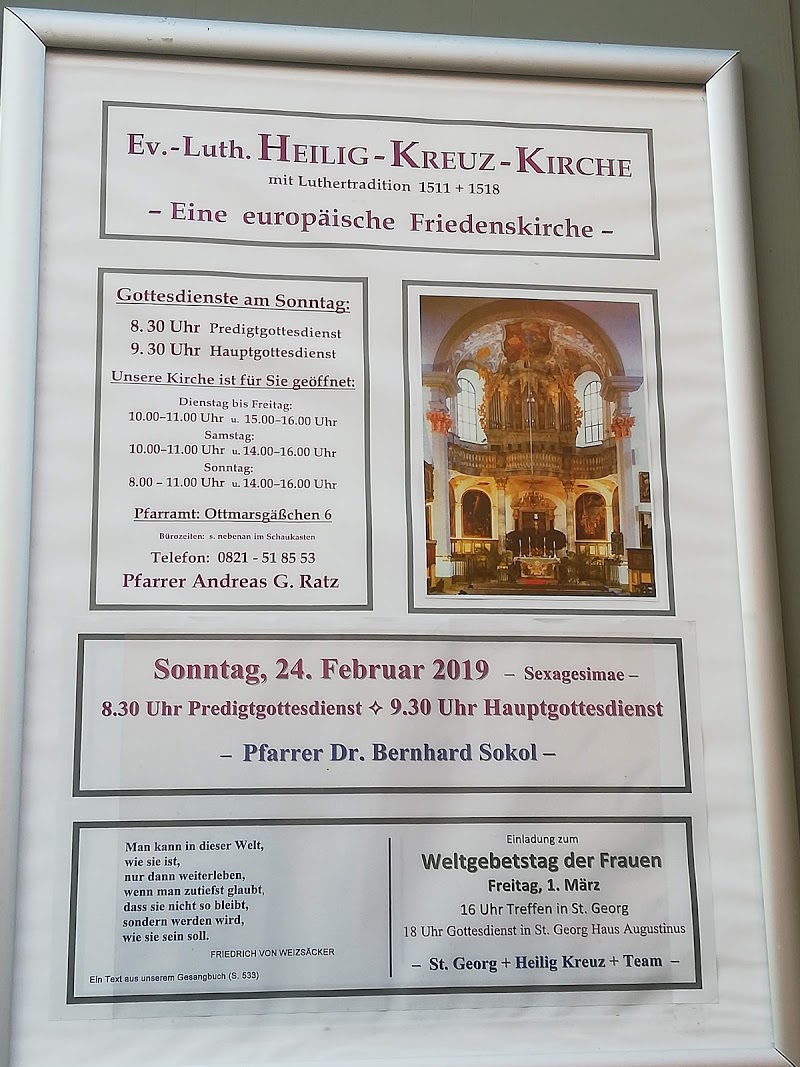 Heilig Kreuz Kirche in Augsburg
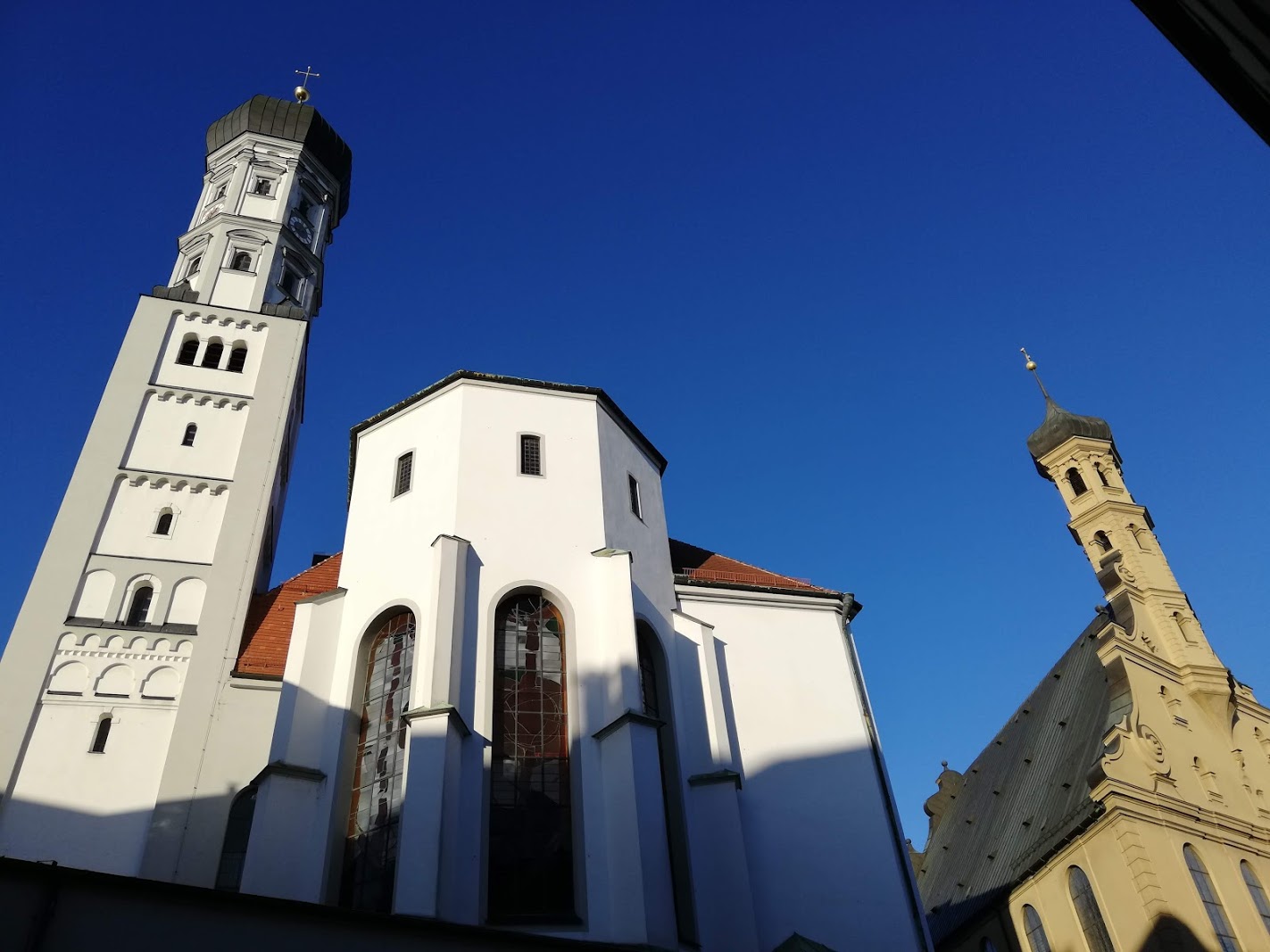 Monastery of the Holy Cross
Der Hohe Dom zu Augsburg
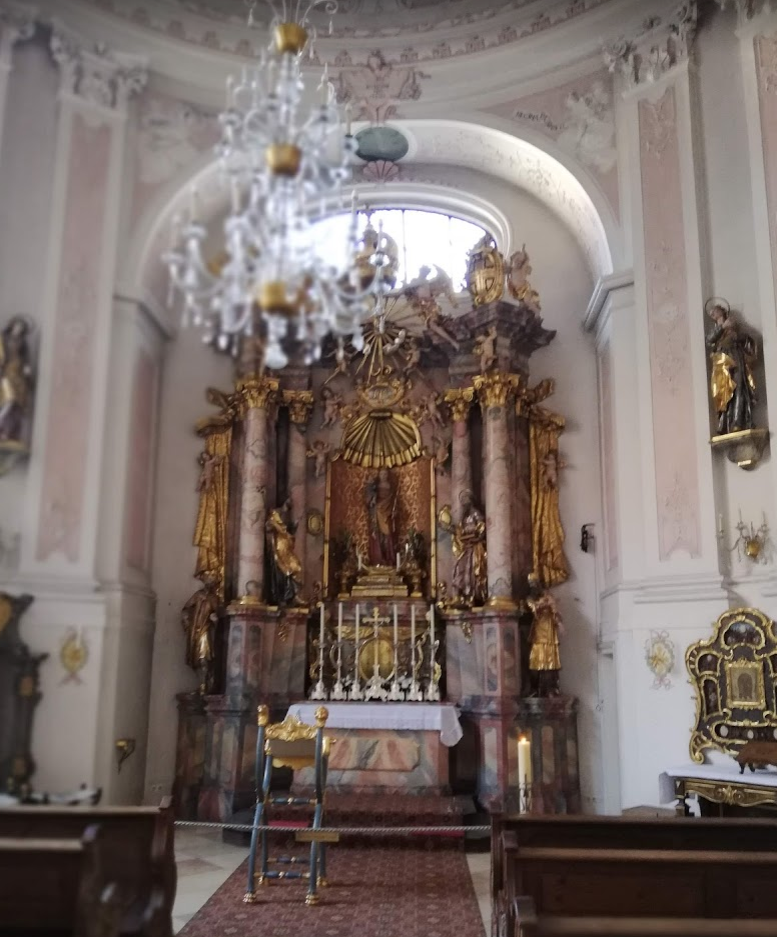 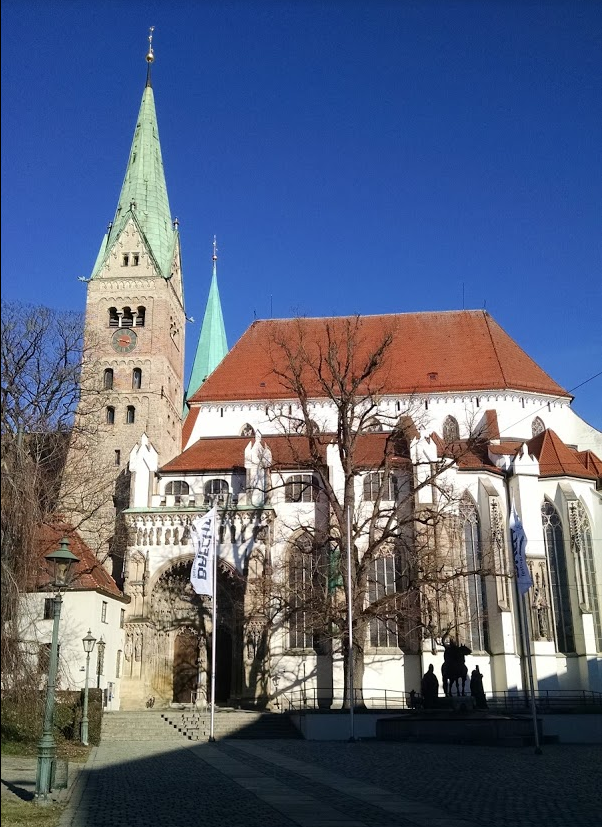 Augsburger Dom
St. Peter am Perlach
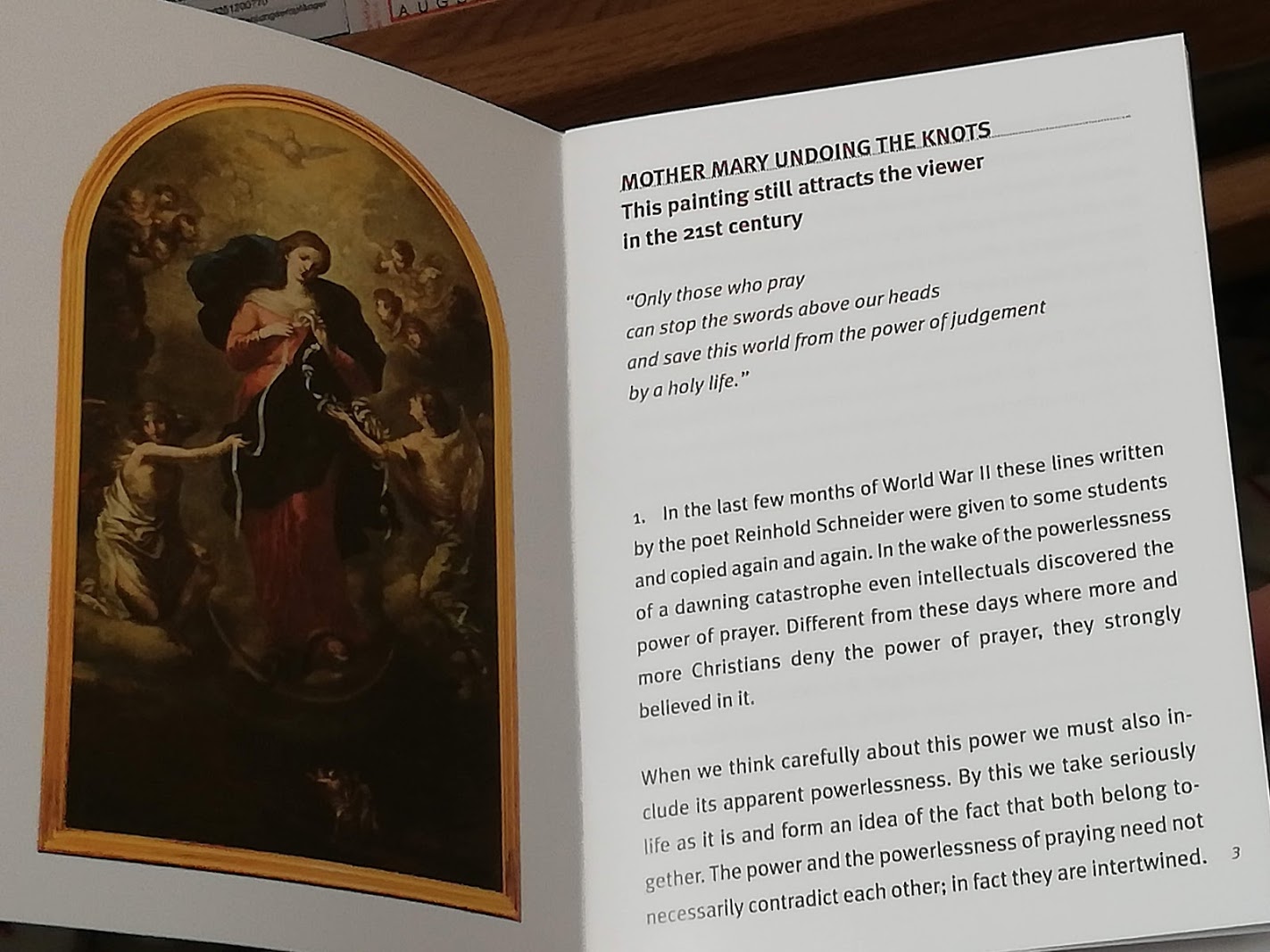 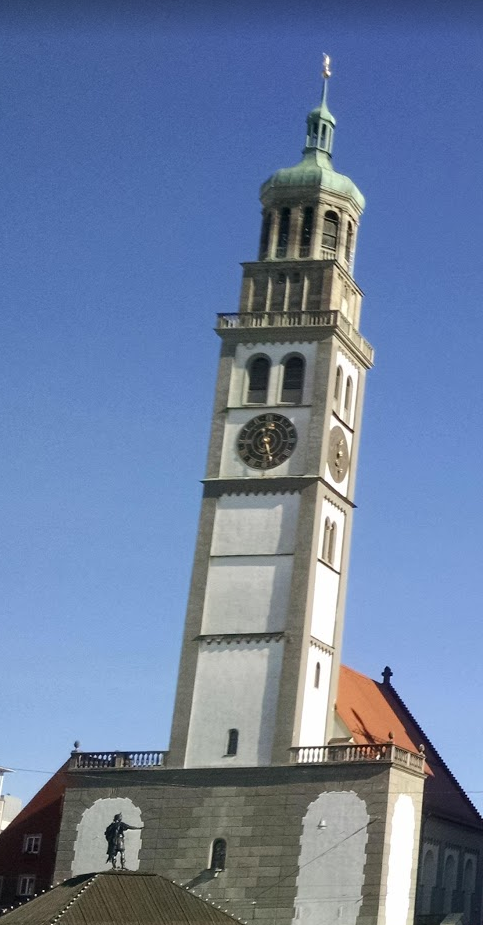 St. Peter on the Perlach
Markuskirche
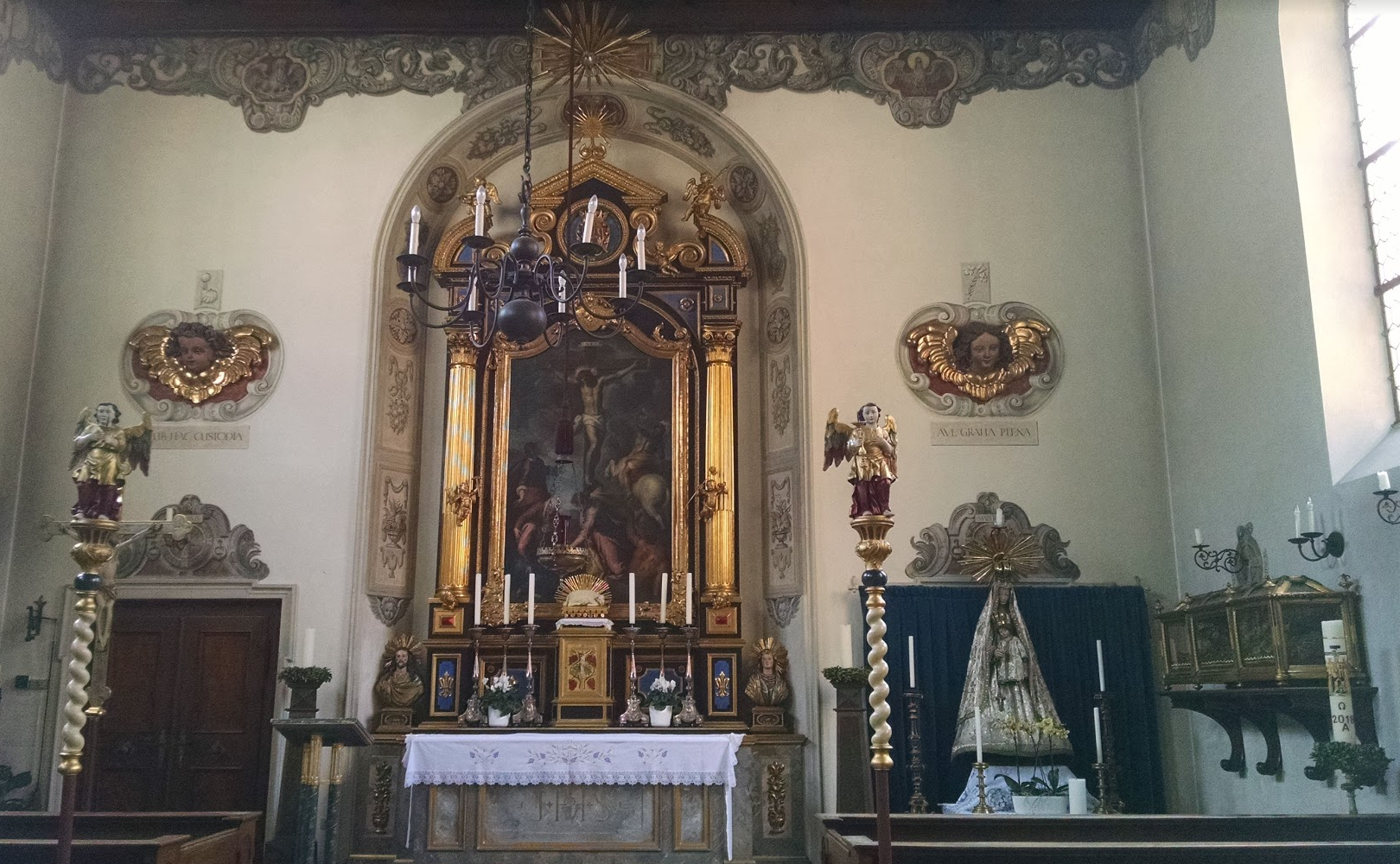 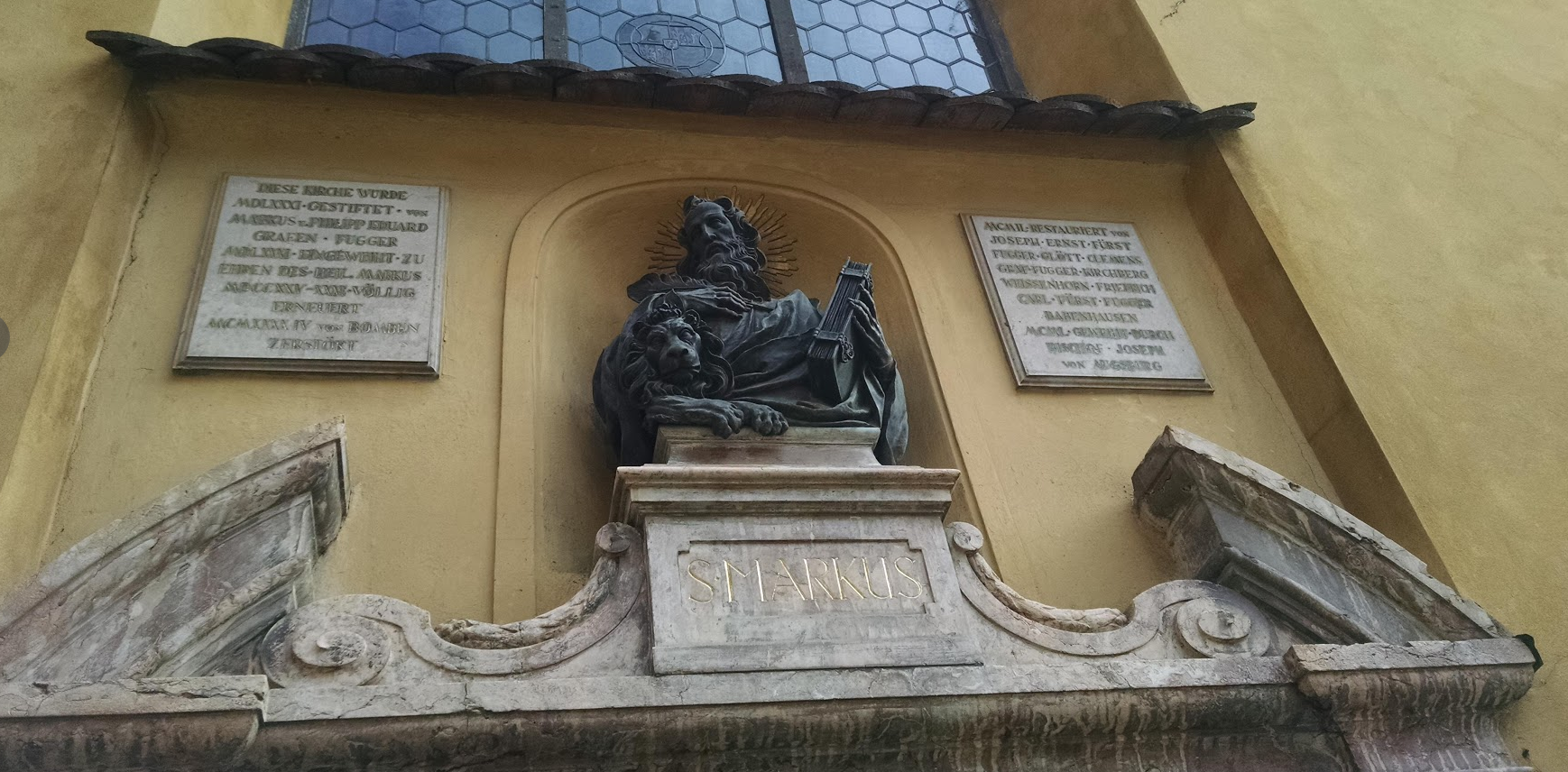 Chiesa di San Marco
St. Ulrich und Afra
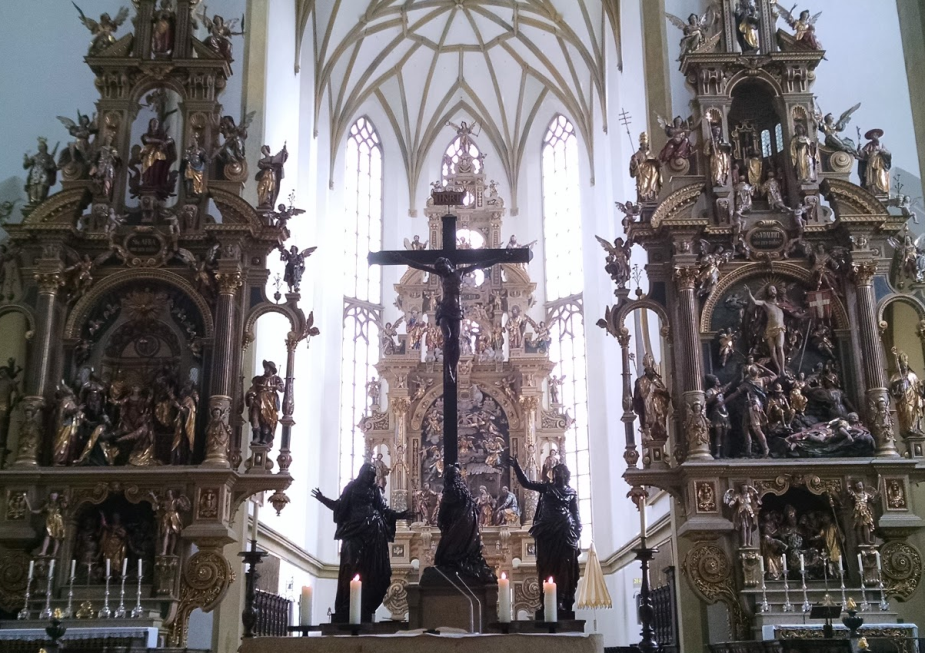 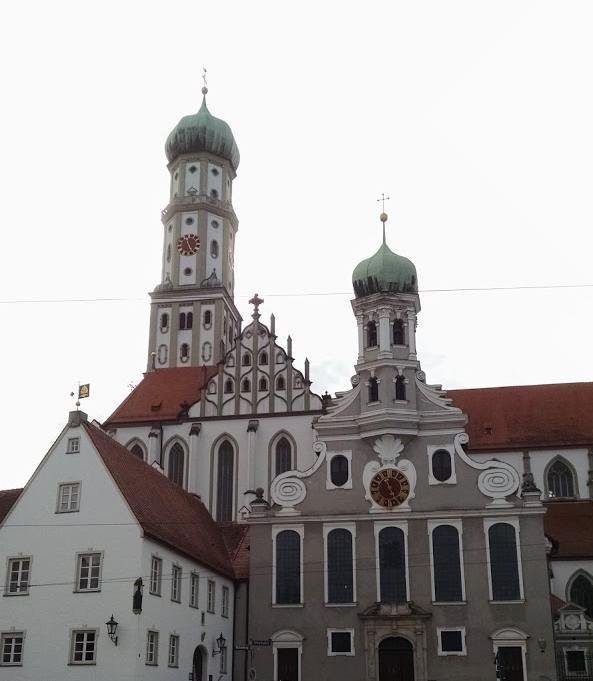 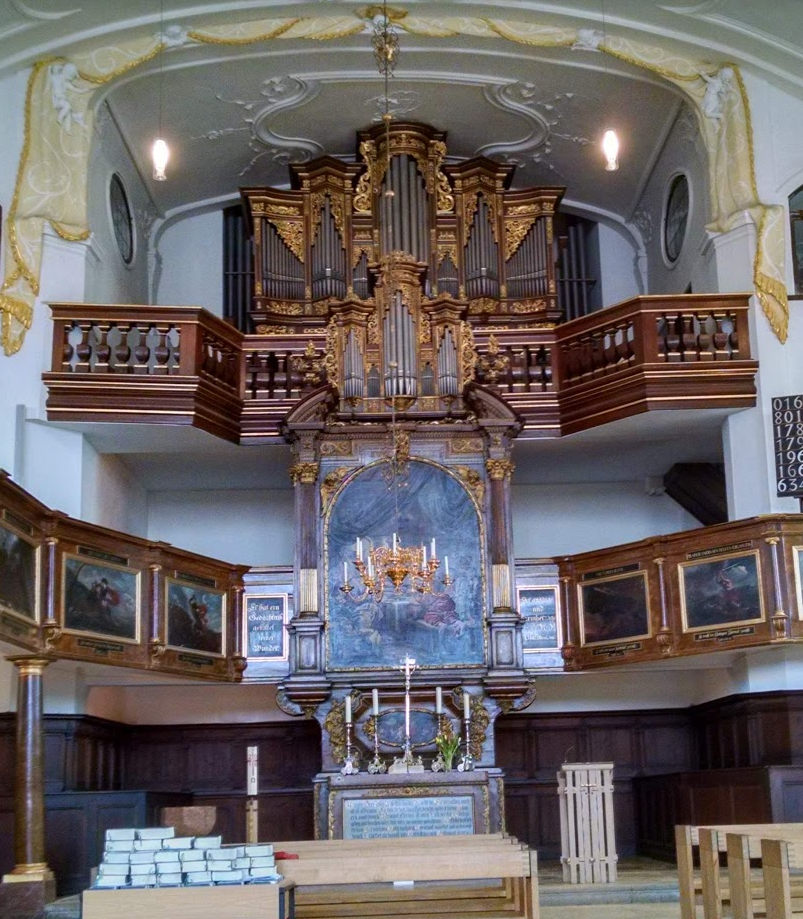 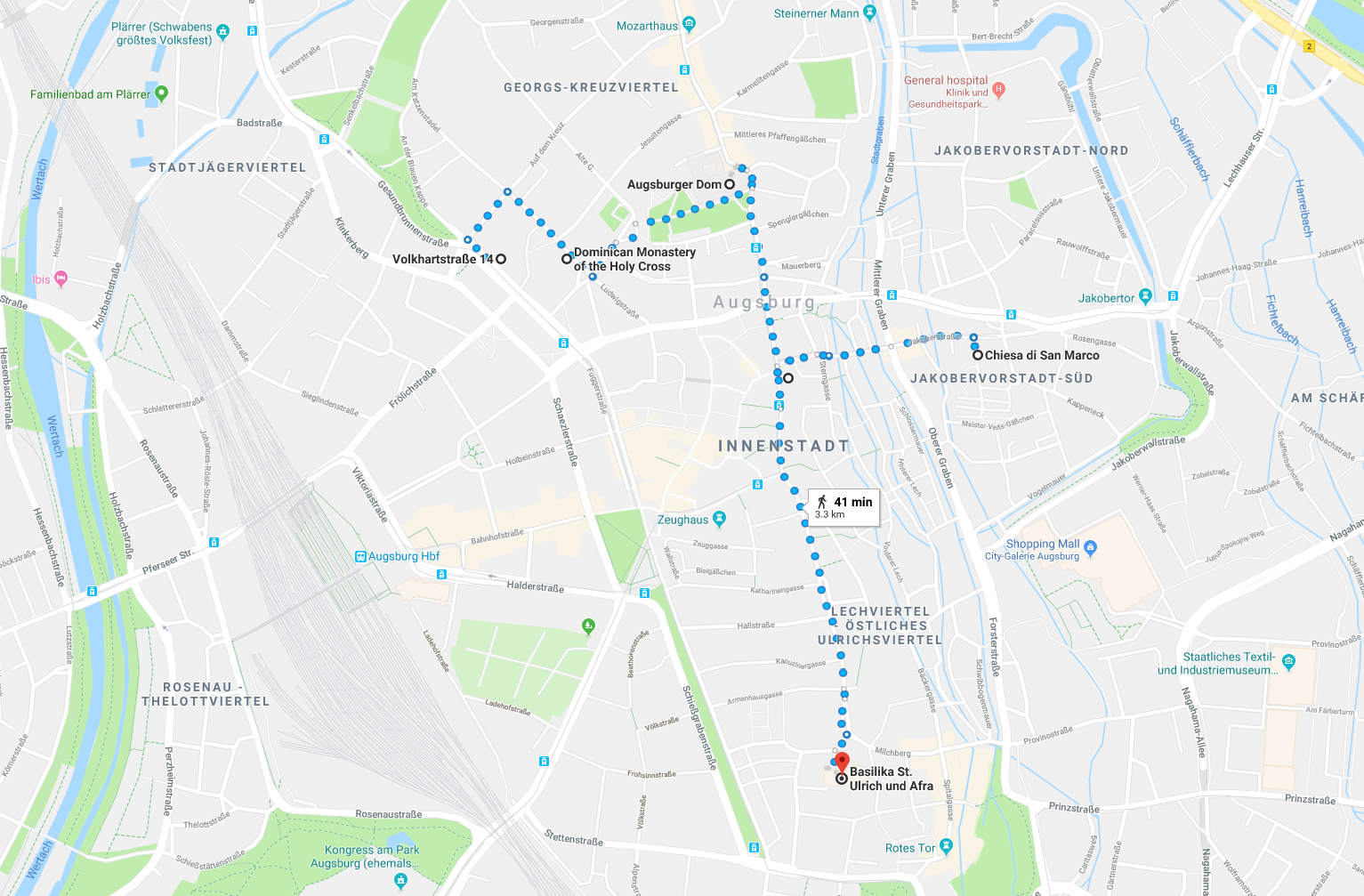